МБОУ «Средняя общеобразовательная школа № 1 им. Созонова Ю.Г.»Объединение волонтеров
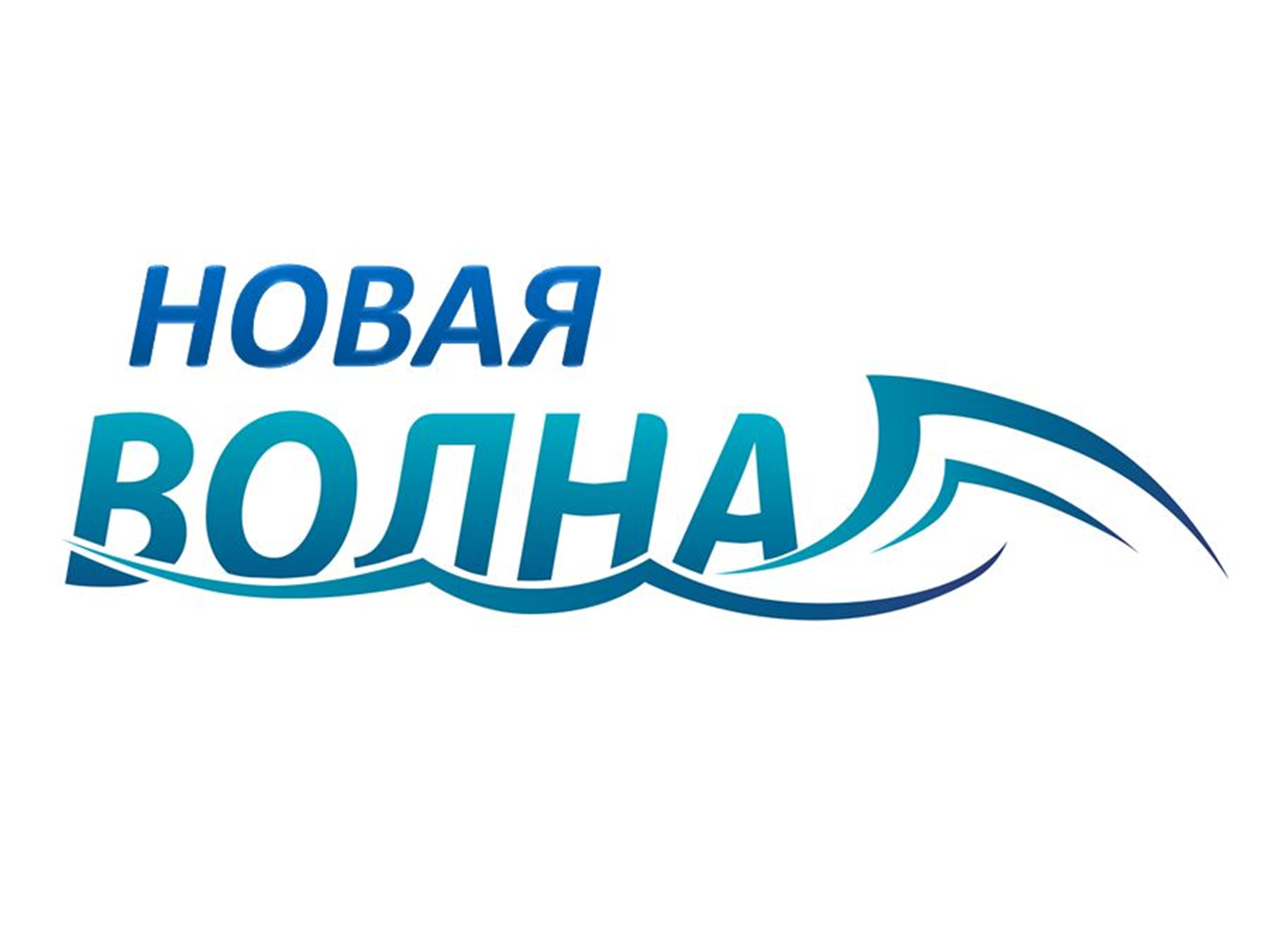 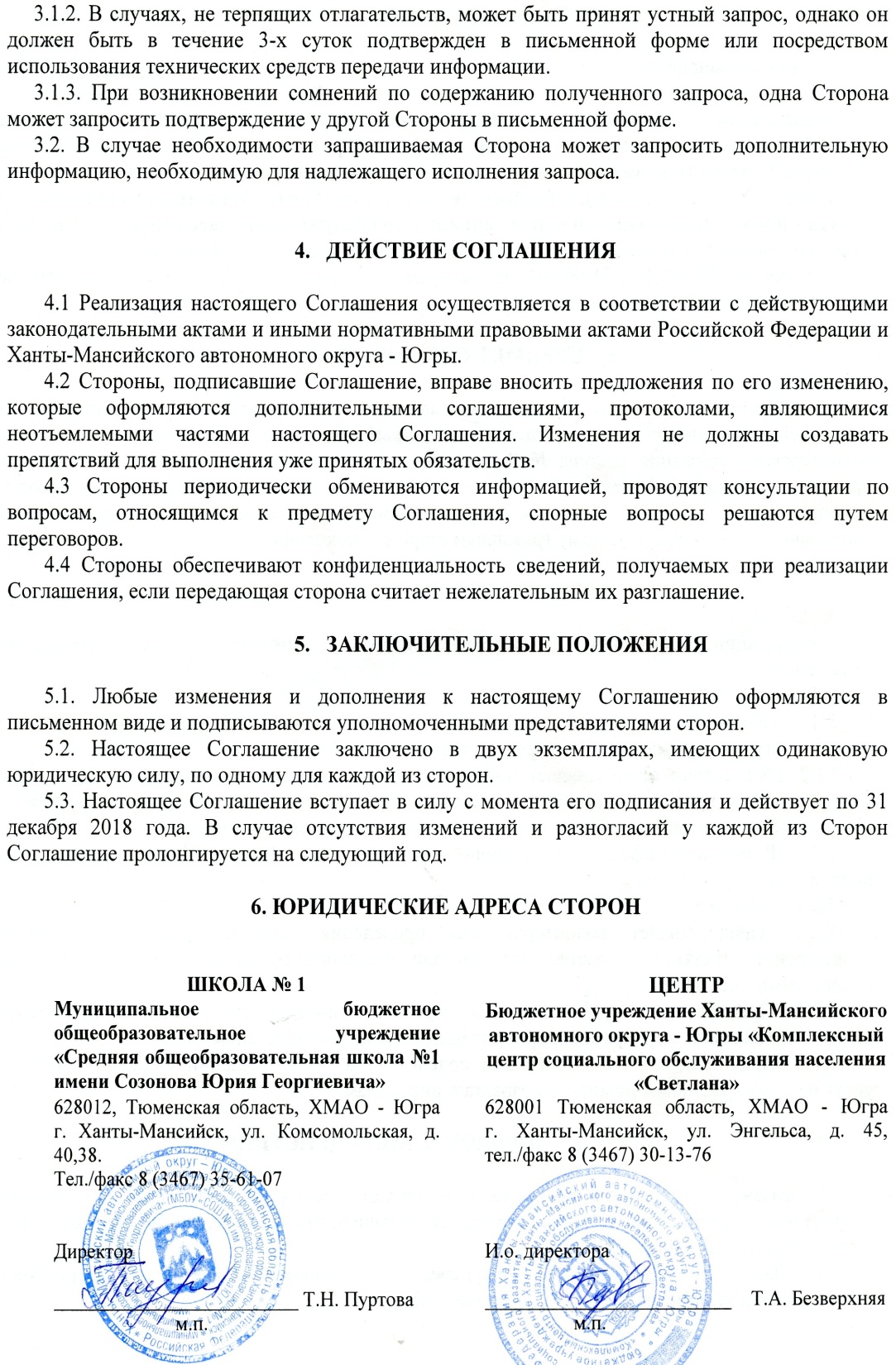 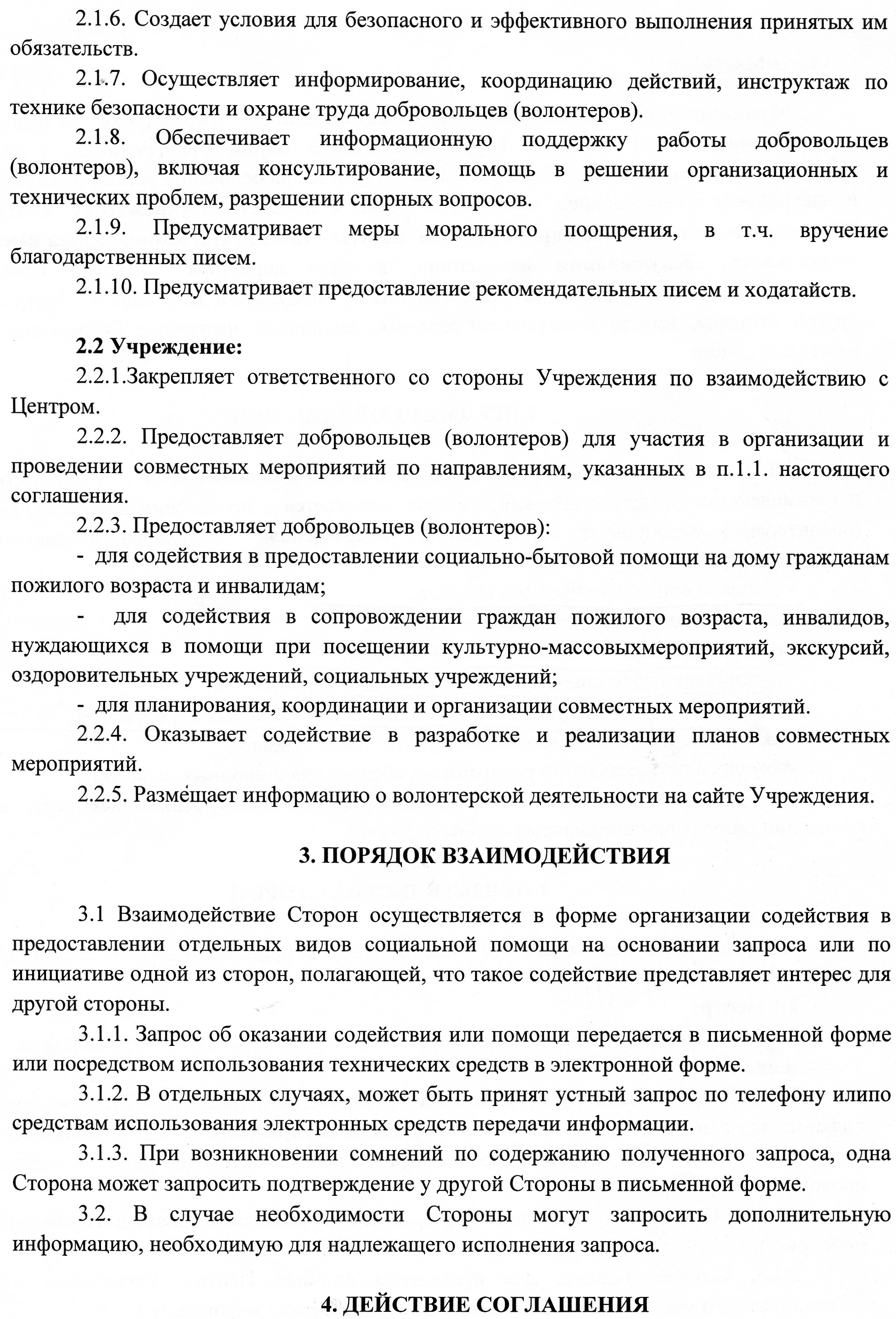